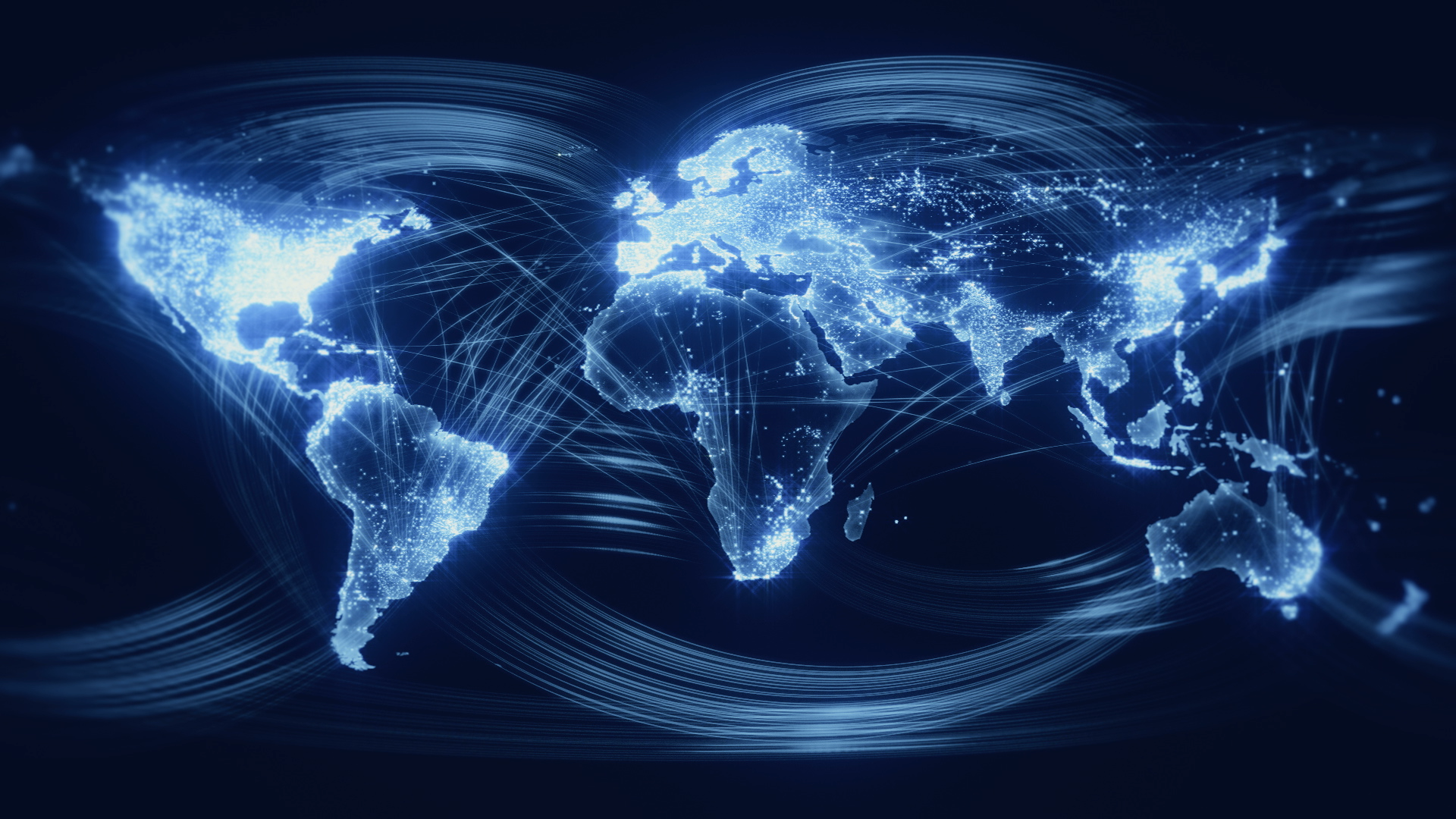 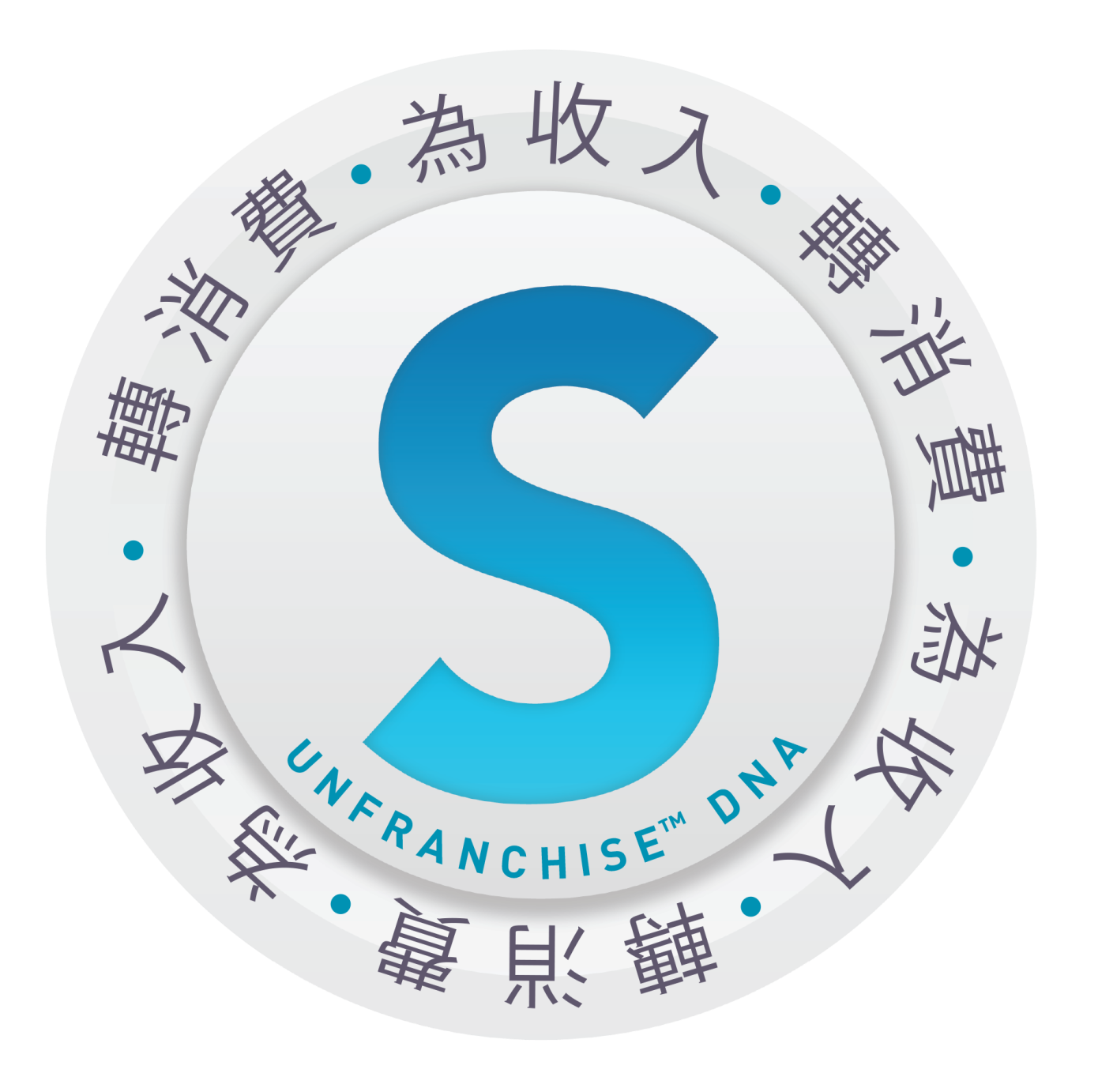 Market Hong Kong Leadership School 2014
美安香港領袖訓練會議2014
Maria Checa
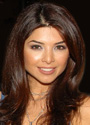 Motives Creative Consultant
美安集團
Motives創作顧問
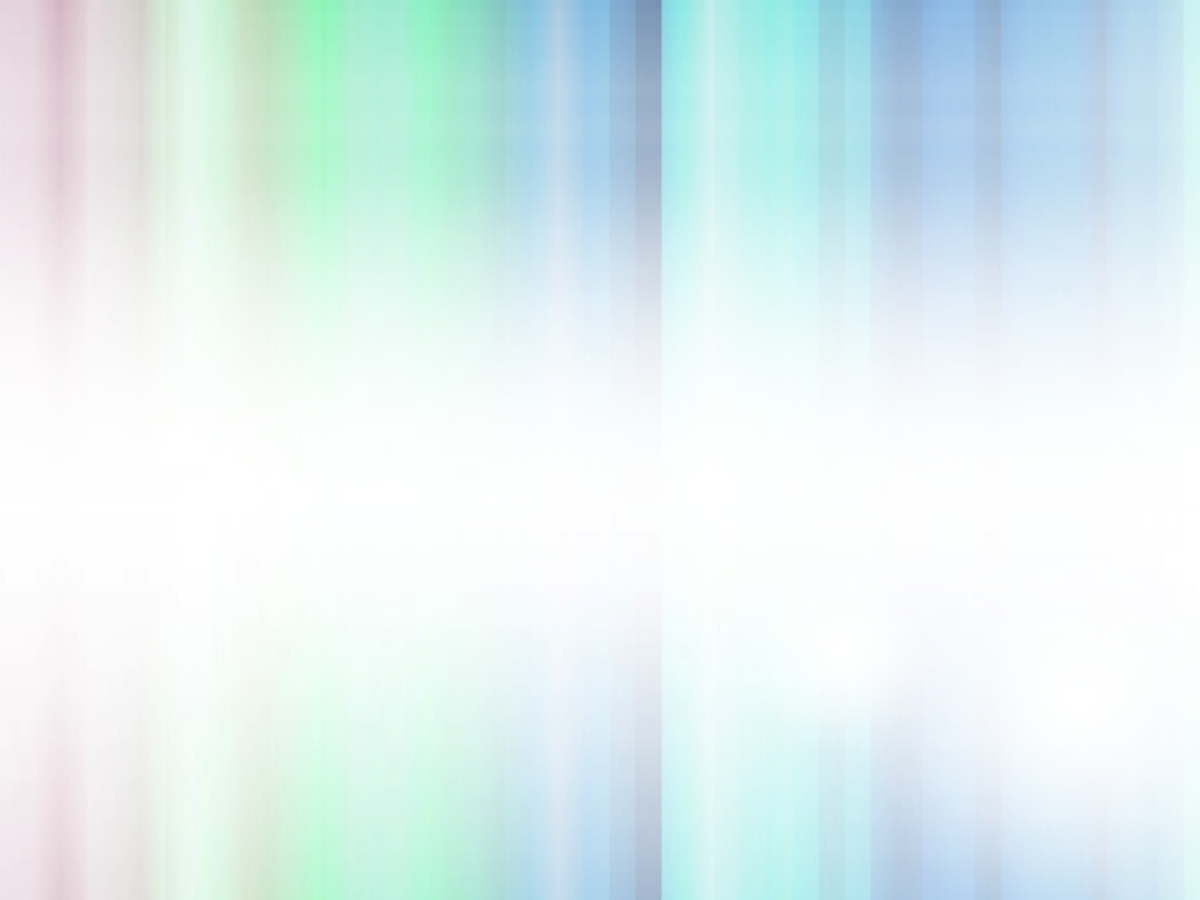 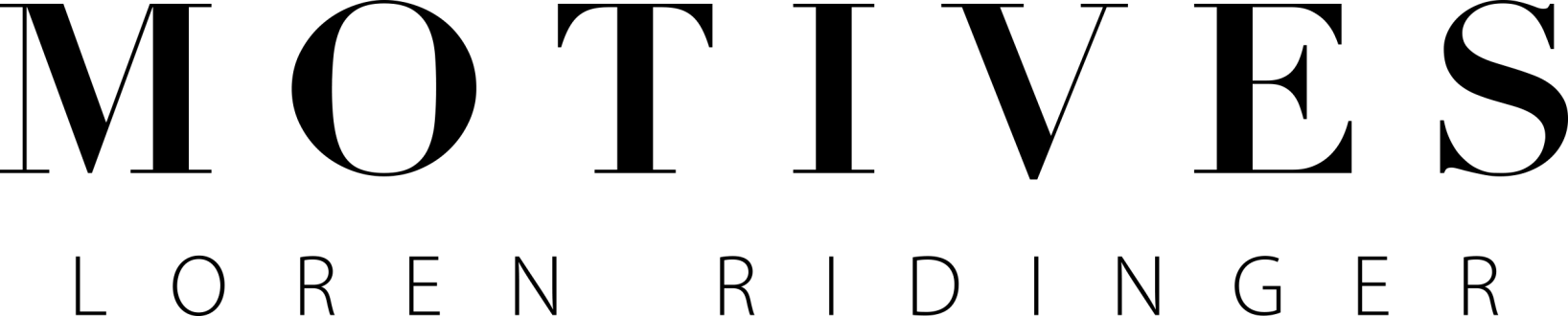 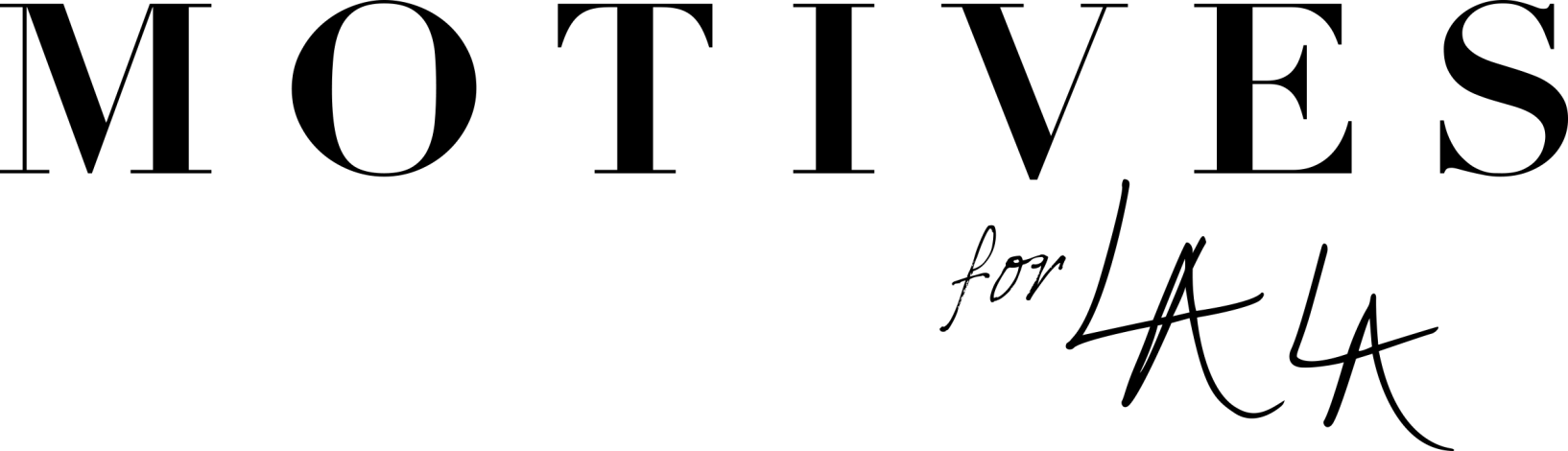 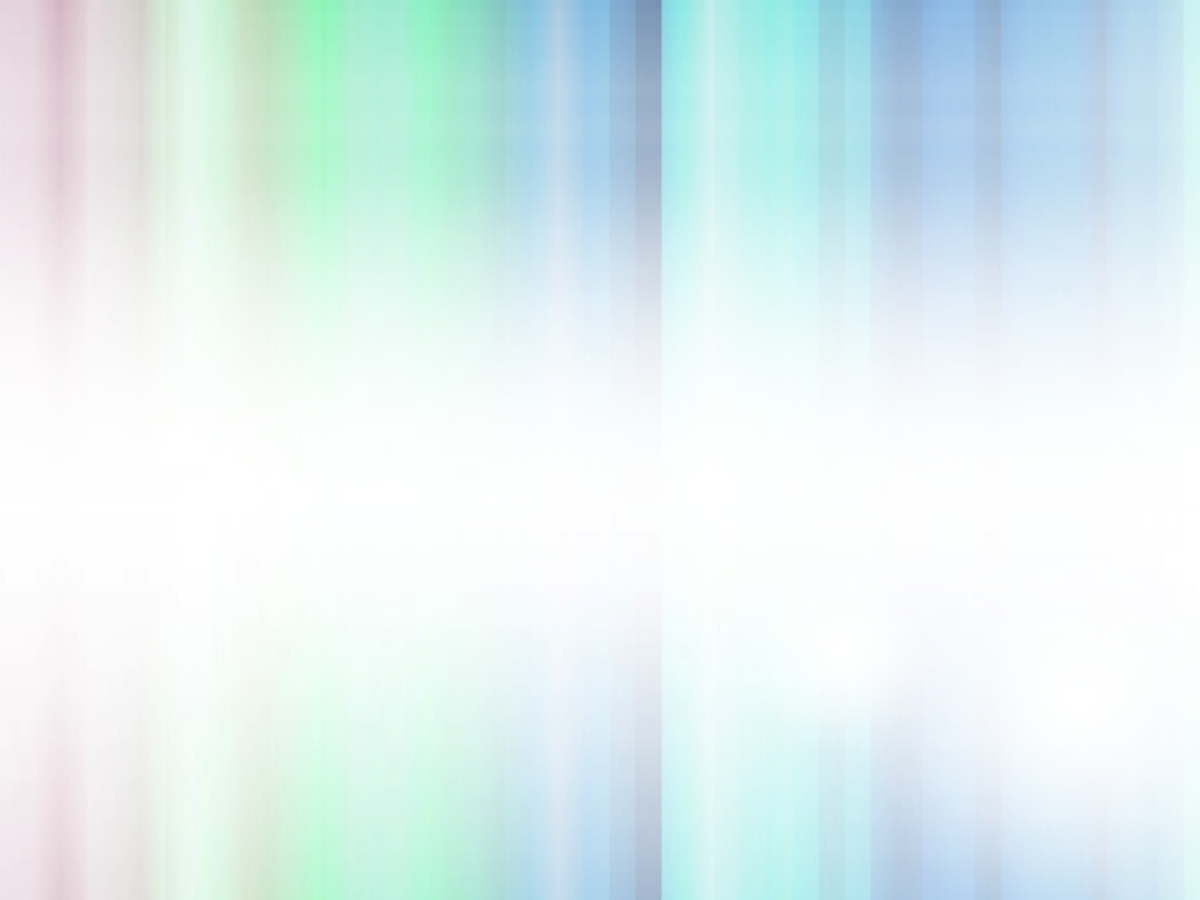 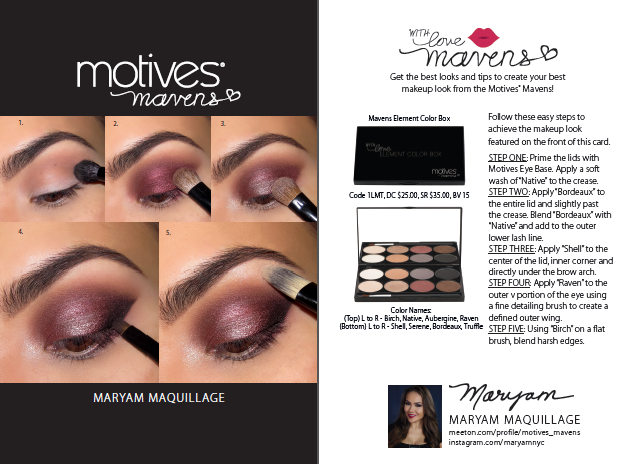 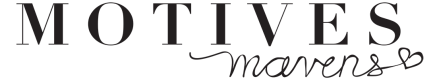 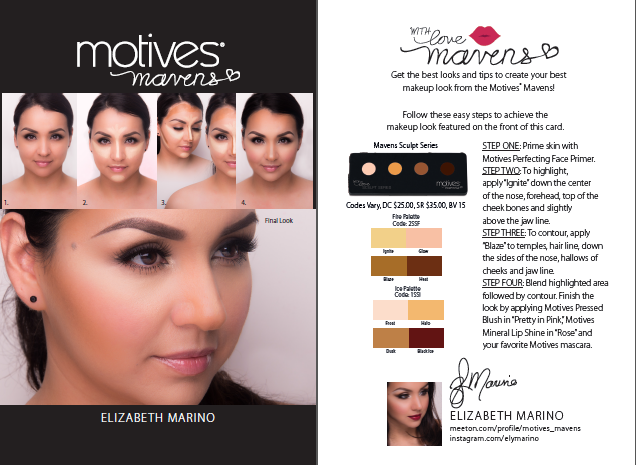 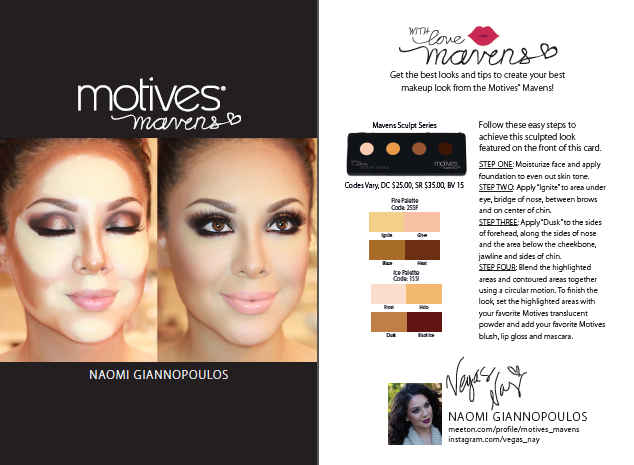 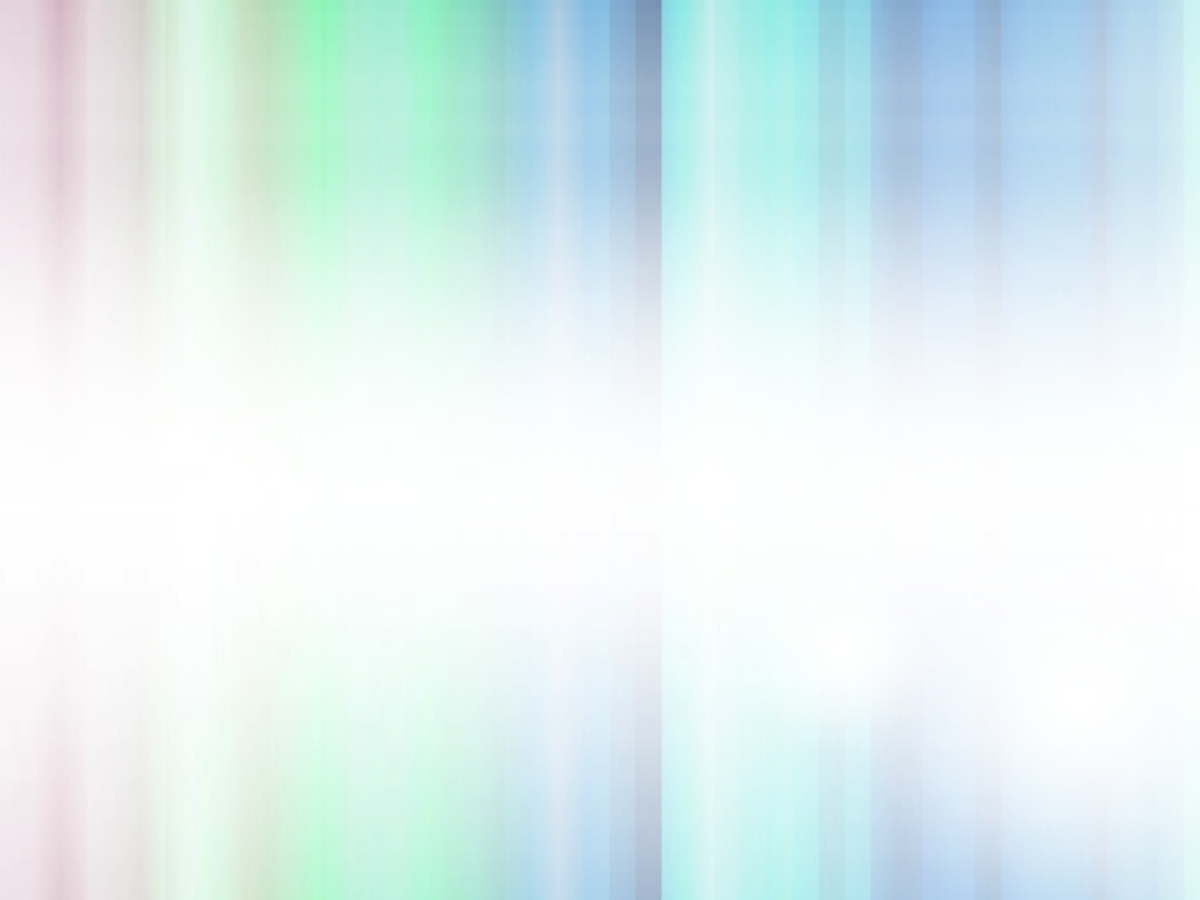 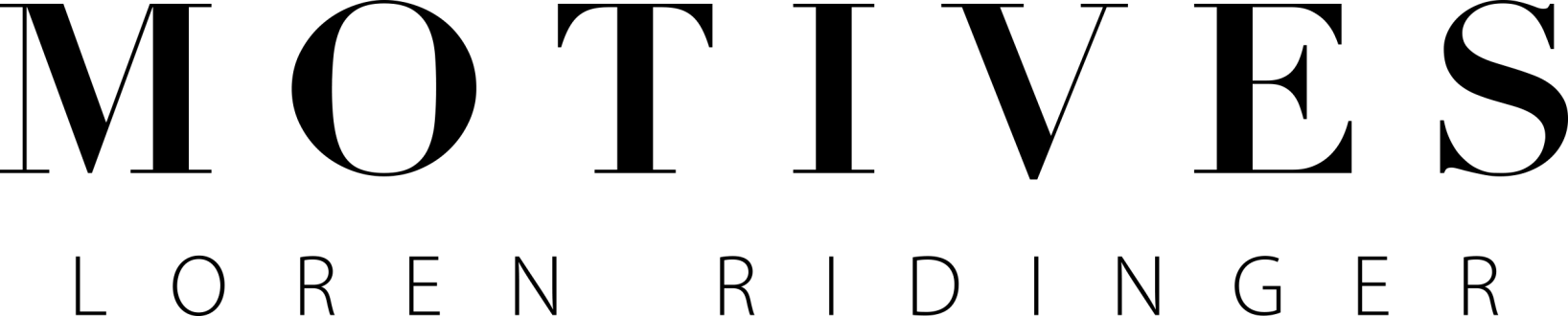 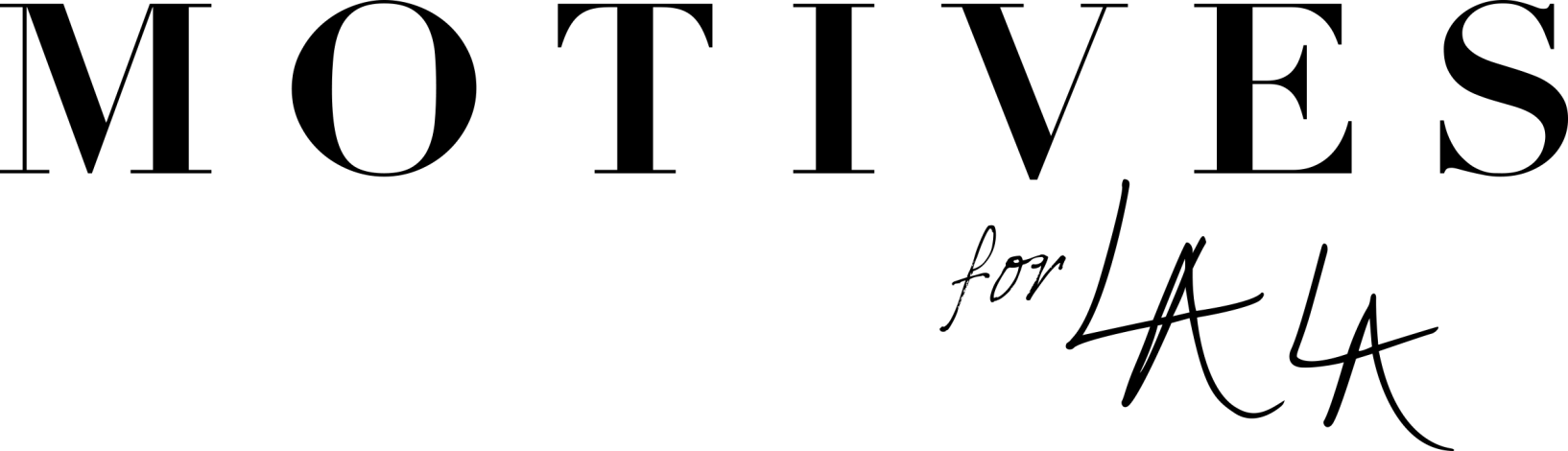